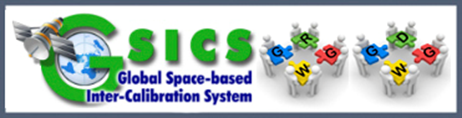 EUMETSAT Agency Report
2021
Tim Hewison, Sébastien Wagner, Viju John,Alessandro Burini, Dorothée Coppens, Rose Munro, Peter Miu,Bertrand Fougnie, Christophe Accadia
[Speaker Notes: Quick update on some of the highlights of EUMETSAT‘s contributions to GSICS over the last year
Thanks to my collagues, who are actively involved in these activities…]
Current official EUMETSAT support for GSICS(bold = formally nominated members)
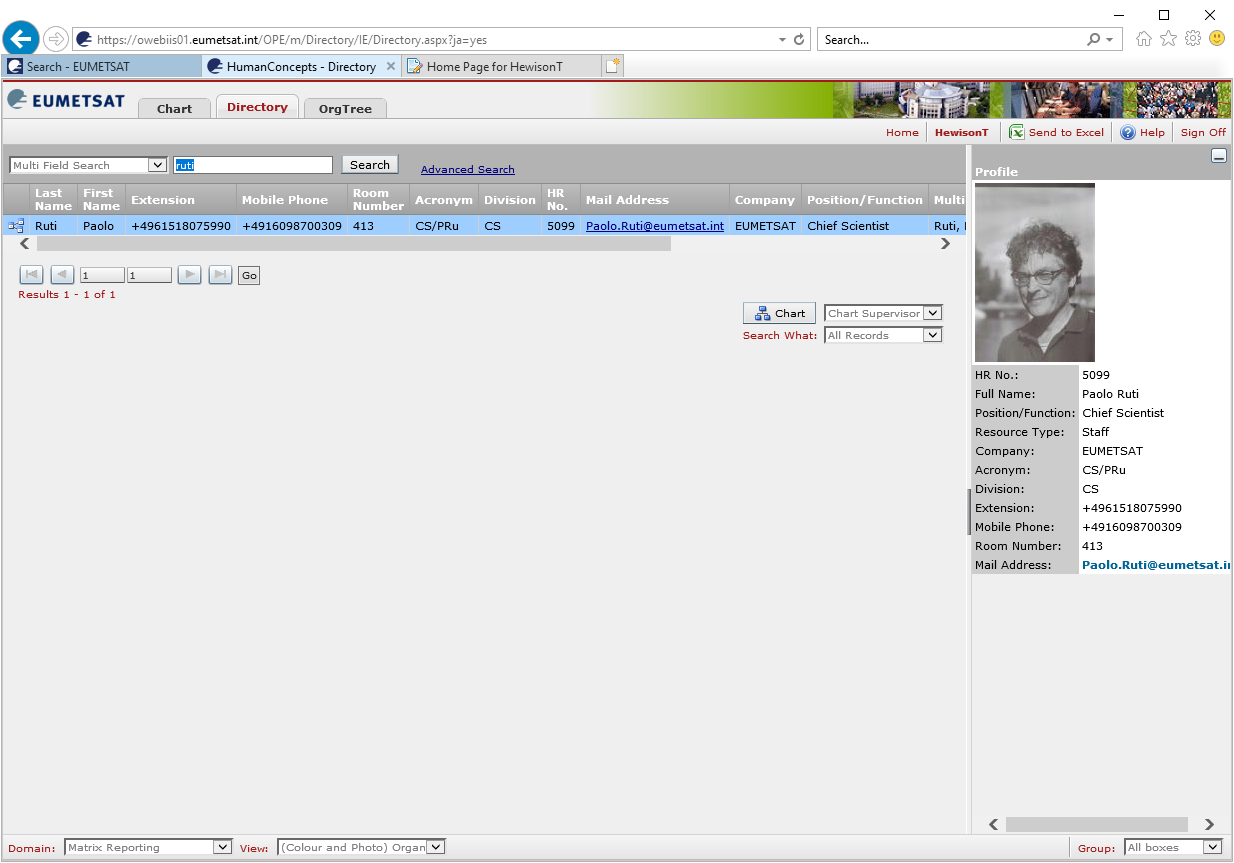 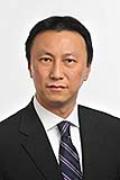 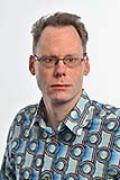 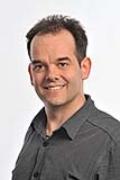 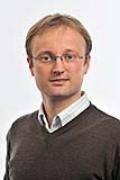 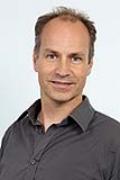 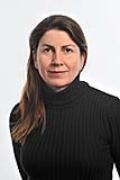 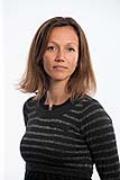 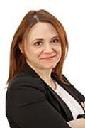 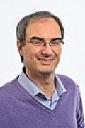 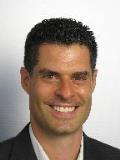 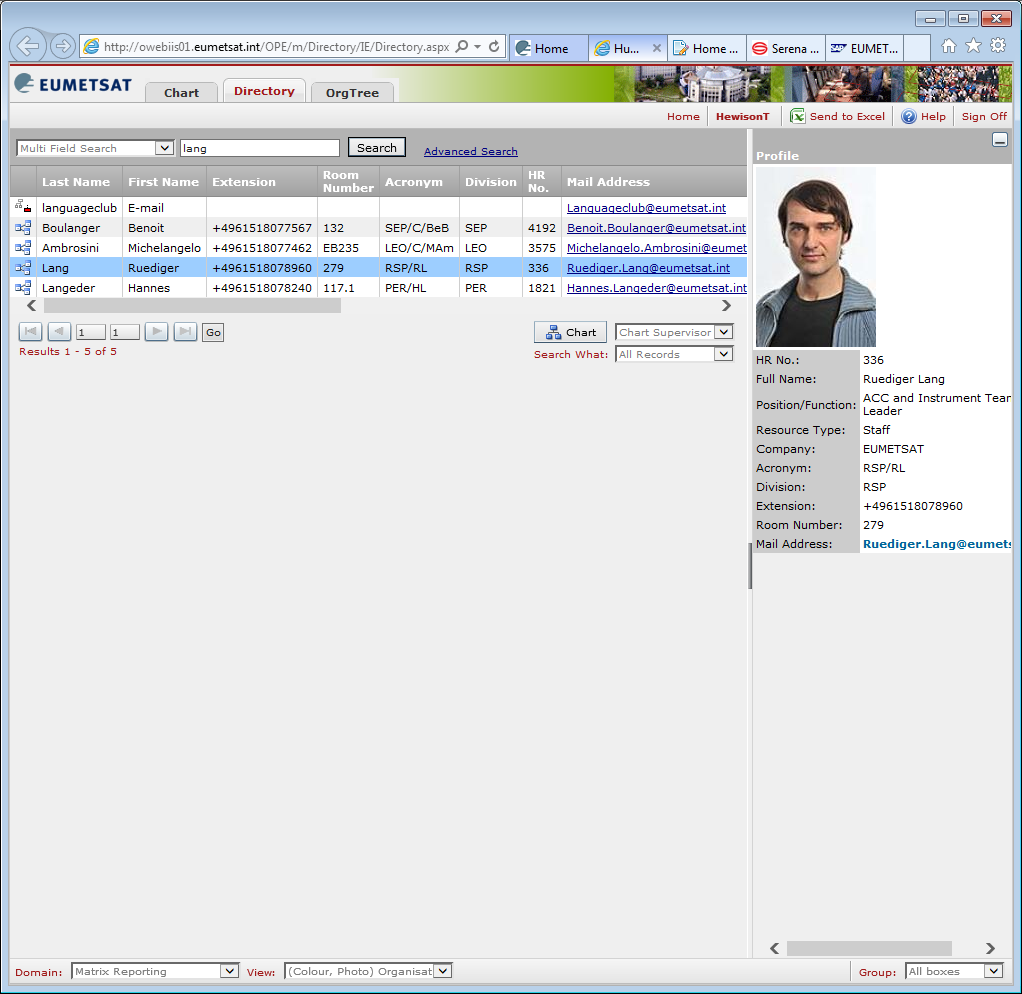 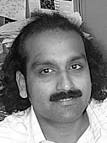 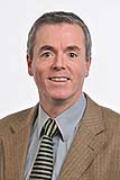 EUMETSAT Mission Planning
YEAR...
YEAR...
03
03
04
04
05
05
06
06
07
07
08
08
09
09
10
10
11
11
12
12
13
13
14
14
15
15
16
16
17
17
18
18
19
19
20
20
21
21
22
22
23
23
24
24
25
25
26
26
27
27
28
28
29
29
30
30
31
31
32
32
33
33
34
34
35
35
36
36
37
37
38
38
39
39
40
40
METEOSAT SECOND GENERATION
METEOSAT-8
METEOSAT-9
METEOSAT-10
METEOSAT-11
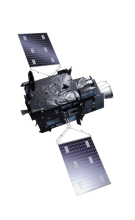 METEOSAT THIRD GENERATION
MTG-I-1 : IMAGERY
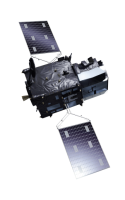 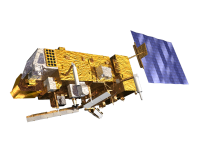 Mandatory Programmes
MTG-S-1: SOUNDING
MTG-I-2: IMAGERY
EUMETSAT POLAR SYSTEM (EPS)
MTG-I-3: IMAGERY
METOP-A
MTG-S-2: SOUNDING
METOP-B
MTG-I-4: IMAGERY
METOP-C
EUMETSAT POLAR SYSTEM  SECOND GENERATION (EPS-SG)
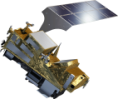 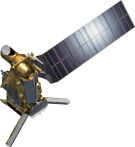 METOP-SG A: SOUNDING AND IMAGERY
METOP-SG B: MICROWAVE IMAGERY
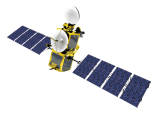 JASON (HIGH PRECISION OCEAN ALTIMETRY)
JASON-3
COPERNICUS
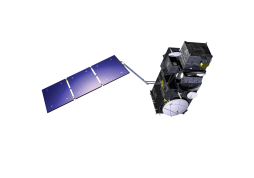 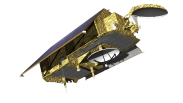 SENTINEL-6 Michael Freilich
Optional and Third Party
Programmes
SENTINEL-6B
SENTINEL-3 A/B/C/D
SENTINEL-4 ON MTG-S
SENTINEL-5 ON  METOP-SG A
Current Status of EUMETSAT GSICS Products
[Speaker Notes: Current GSICS Products]
Support to GRWG Activities – IR
GSICS IR:
GEO-LEO IR:
Cold Scene Issue
“Gap-filling” method to extend IASI to 3.7µm
Implemented GEO-LEO IR algorithm in Prototype MICMICS:
To support commissioning of MTG-FCI

LEO-LEO IR:
Extension of SLSTR-IASI comparisons
as part of MICMICS
application to oblique views and 3.7µm 
Based on GEO-LEO IR algorithm
with refined 2-step collocation method
Support to GRWG Activities – VIS/NIR
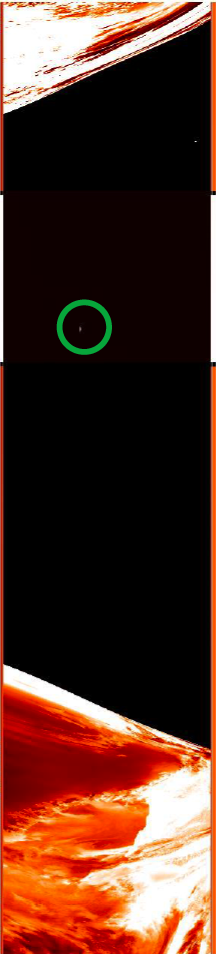 GSICS VNIR:
Lunar Calibration: 
Organisation of the 3rd Lunar Calibration Workshop
Lunar Model Inter-Comparison Exercise (to be continued in 2021)
GIRO: liaising with USGS to work on traceability to the ROLO
GLOD still to be consolidated
DCCs: 
Demo products for Meteosat-8 (41.5° E) & Meteosat-11 (0°)
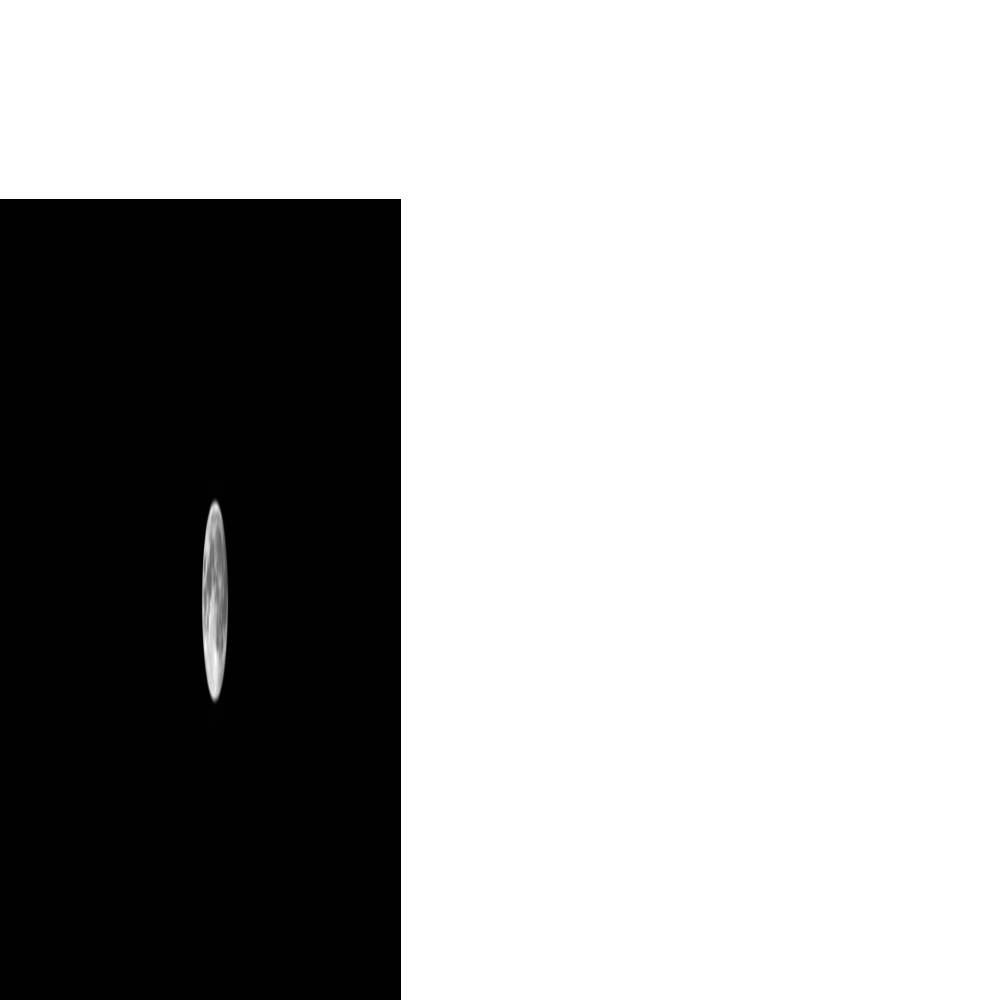 Developments for VNIR (RSB) monitoring:
Development of DCC calibration based on reference RTM simulations
Changing GSICS DCC reference to NOAA-20 VIIRS 
Lunar inter-calibration
Preparation of FCI lunar calibration
S3-A OLCI lunar calibration + collaboration with RAL and ESTEC on SLSTR-A and B.
Extract from OLCI Moon image
SLSTR quick look
FCDR Generation
MVIRI FCDR Release 1:
Meteosat-2 to Meteosat-7 (1981-2017)
Microwave Humidity Sounder FCDR Release 1: 
SSM/T-2 (1994-2005), AMSU-B(1999-2014), MHS (2005-2017)
RO Bending Angle Profiles FCDR Release 2:
GRAS (2006-2018)
 Microwave Humidity Sounder FCDR Release 1: 
SSM/T-2 (1994-2005), MHS (2005-2018), MWHS and MWHS-2 (2008-2018), ATMS (2012-2018)
RO Bending Angle Profiles FCDR Release 3:
GRAS (2006-2020), CHAMP (2001-2008), GRACE (2007-2017), COSMIC (2006-2020)
HIRS Release 1:
FCDR Generation
EUMETSAT support for GSICS Workshops 2020
Co-Chairing GSICS/CEOS Workshop on SI-Traceable Climate Observing System
Hosted by NPL, London, UK in September 2019
Workshop Report in preparation
Paper on accepted for Special Issue of Remote Sensing journal on “Extending the Global Space-based Inter-Calibration System (GSICS) to tie Satellite Radiances to an Absolute Scale”
Including impact of GSICS Correction on L2 products derived from SEVIRI 
Co-Chairing GSICS/CEOS Workshop on Pre-launch Calibration Characterisation
To be hosted by DLR in Bonn – Date TBC
Organising and chairing the 3rd GSICS/CEOS Lunar Calibration Workshop
Hosted by EUMETSAT online in November 2020
Represented GSICS at ECMWF-EUMETSAT NWP SAF workshop 
on characterizing random and systematic errors in satellite data assimilation for NWP
Hosted (virtually) by ECMWF 2-5 November 2020
Discussion item on Feedback between NWP and GSICS communities
Planning workshop on microwave imager inter-calibration – TBC
Implications for small sats
Support to GDWG Activities
No progress to report on GSICS Data Working Group
Peter Miu is no able to support GDWG in 2021
Due to other commitments

EUMETSAT hope to resume normal GDWG service in 2022
10
Update on EUMETSAT 2020 GSICS Actions
Update on EUMETSAT 2020 GSICS Actions - continued
Update on EUMETSAT 2019 Actions
Update on EUMETSAT 2018 Actions
Update on EUMETSAT 2018 Actions
Update on EUMETSAT 2017 Actions
Update on EUMETSAT 2017 Actions - cont
Thank you for your attention
WMO GSICS Portal 
http://gsics.wmo.int

GSICS Coordination Centre http://www.star.nesdis.noaa.gov/smcd/GCC/index.php

GSICS Product Catalog https://www.star.nesdis.noaa.gov/smcd/GCC/ProductCatalog.php

GSICS Wiki
http://gsics.atmos.umd.edu/wiki/Home
18